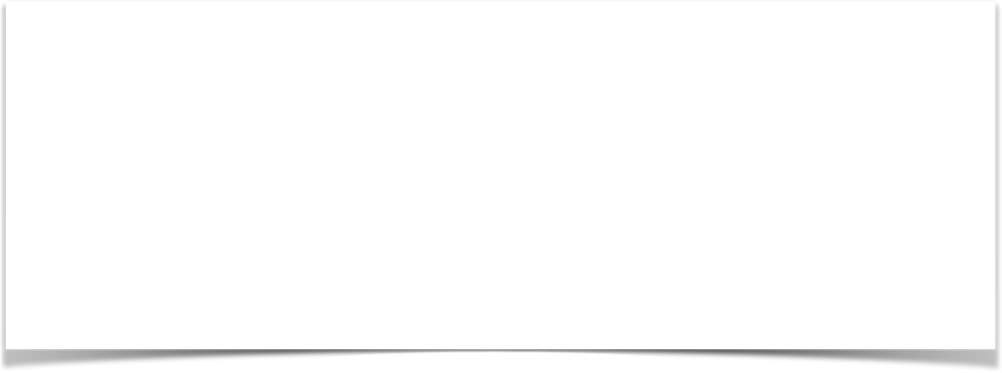 (2 Corinthians 6:11-7:1)
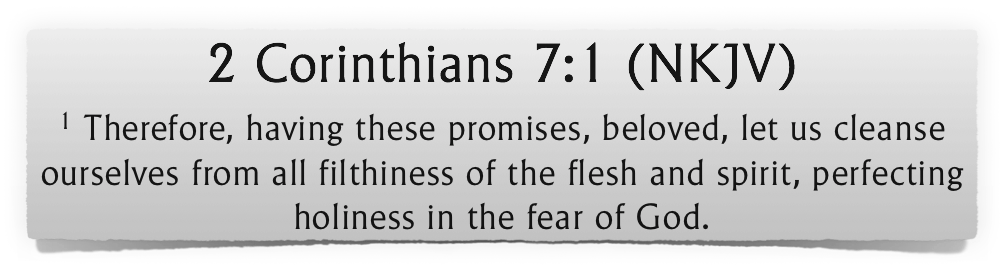 20 … we are ambassadors for Christ, as though God were pleading through us: we implore you on Christ’s behalf, be reconciled to God.  — 2 Corinthians 5:20 (NKJV)
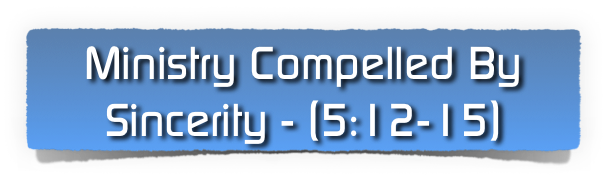 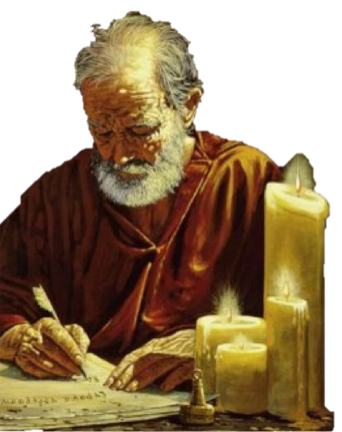 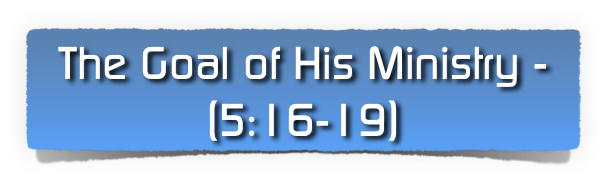 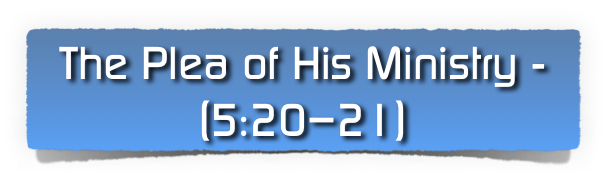 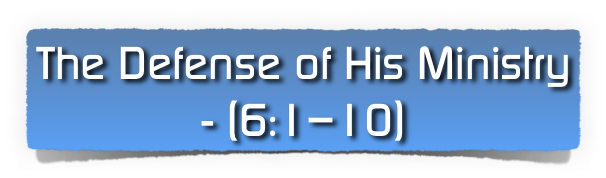 2 Corinthians 6:11–7:1 (NKJV)
11 O Corinthians! We have spoken openly to you, our heart is wide open. 12 You are not restricted by us, but you are restricted by your own affections. 13 Now in return for the same (I speak as to children), you also be open. 14 Do not be unequally yoked together with unbelievers. For what fellowship has righteousness with lawlessness? And what communion has light with darkness?
2 Corinthians 6:11–7:1 (NKJV)
15 And what accord has Christ with Belial? Or what part has a believer with an unbeliever? 16 And what agreement has the temple of God with idols? For you are the temple of the living God. As God has said: “I will dwell in them And walk among them. I will be their God, And they shall be My people.”
2 Corinthians 6:11–7:1 (NKJV)
17 Therefore “Come out from among them And be separate, says the Lord. Do not touch what is unclean, And I will receive you.” 18 “I will be a Father to you, And you shall be My sons and daughters, Says the Lord Almighty.” 1 Therefore, having these promises, beloved, let us cleanse ourselves from all filthiness of the flesh and spirit, perfecting holiness in the fear of God.
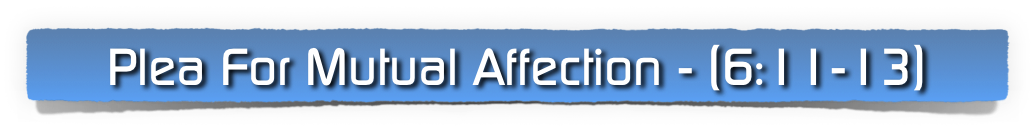 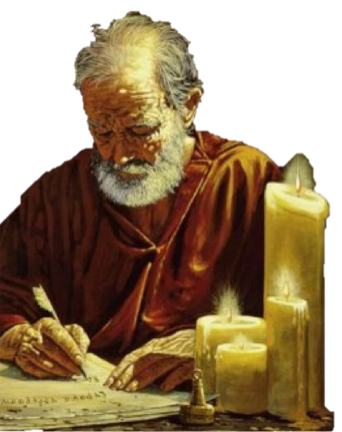 Paul confesses his love for the Corinthians - 
Love prompts honesty when it comes to another’s well being - encouragement & rebuke — (cf. 2 Cor. 2:3,4; 7:2–3; 1 Cor 4:14; Gal 3:1; Phili 4:15;  Phile. 7, 12, 20)
“Our heart is wide open” — There was abundant room in Paul’s heart for accepting and loving these brethren. (2 Cor 2:4)
2 Corinthians 6:11–13 (NKJV)
11 O Corinthians! We have spoken openly to you, our heart is wide open. 12 You are not restricted by us, but you are restricted by your own affections. 13 Now in return for the same (I speak as to children), you also be open.
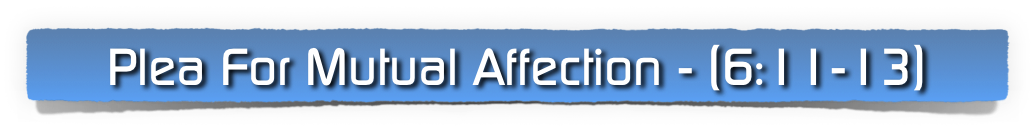 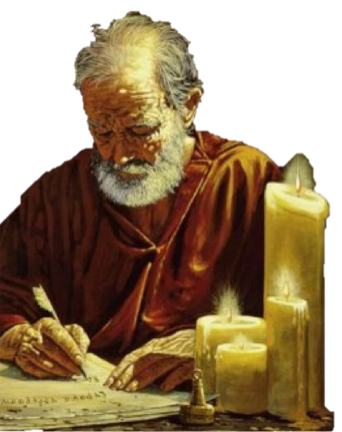 Paul appeals to them to reciprocate that love - 
The question then, was there room in the Corinthian’s heart for Him and the truth of the gospel?
Whatever strain existed between them was due to their short-comings and not his - they had “squeezed him out of their hearts with distrust & suspicion” — (2 Cor 12:15; Gal 4:15,16)
2 Corinthians 6:11–13 (NKJV)
11 O Corinthians! We have spoken openly to you, our heart is wide open. 12 You are not restricted by us, but you are restricted by your own affections. 13 Now in return for the same (I speak as to children), you also be open.
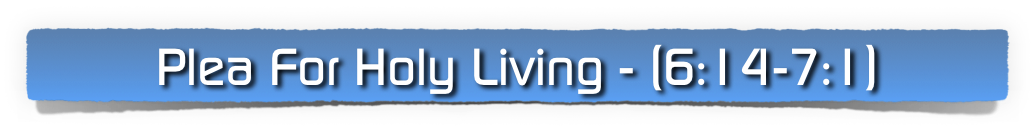 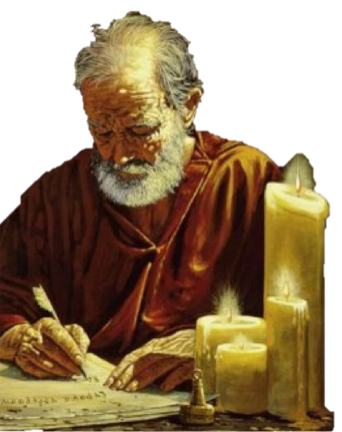 “Do not be unequally yoked together with unbelievers.” - 14 
A warning against the dangers of compromise
There were several competitors for the affection of the Corinthians - 
The Judaizing teachers who denounced the authority of the apostles - (cf. 2 Cor. 11:2–4)
Pagan Idolatry - (cf. 1 Cor. 10:14)
2 Corinthians 6:14 (NKJV)
14 Do not be unequally yoked together with unbelievers. For what fellowship has righteousness with lawlessness? And what communion has light with darkness?
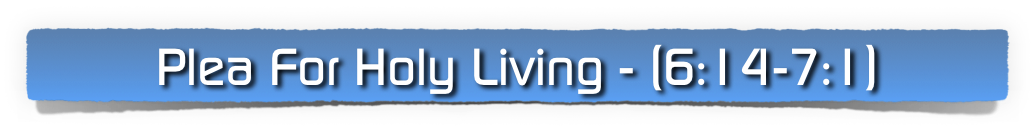 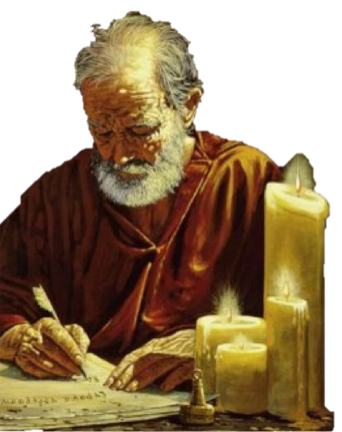 “Do not be unequally yoked together with unbelievers.” - 14 
Some needed to repent - 2 Cor 12:20,21
Participation with pagans in their idol worship — 1 Cor 10:14-22
Sexual immorality — 1 Cor 5; 6:12-20
Eating meat sacrificed to idols — 1 Cor 8:1-13; 10:23-11:1
2 Corinthians 6:14 (NKJV)
14 Do not be unequally yoked together with unbelievers. For what fellowship has righteousness with lawlessness? And what communion has light with darkness?
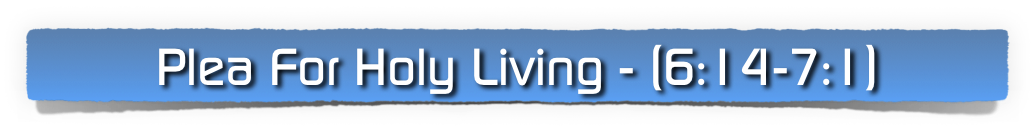 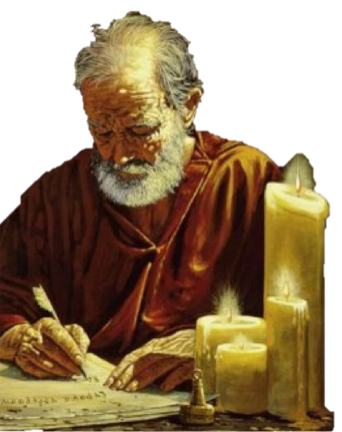 “Do not be unequally yoked together with unbelievers.” - 14 
An allusion to the command not to bind animals together in an uneven yoke to plow - Deut 22:10
This joining together with unbelievers is a reference to engaging with the unbelievers in sinful practices (sin). 
This is NOT a reference primarily to “marriage” — but to marry one ineligible would be an application — (1 Cor. 7:13-16; Mat 19:9)
2 Corinthians 6:14 (NKJV)
14 Do not be unequally yoked together with unbelievers. For what fellowship has righteousness with lawlessness? And what communion has light with darkness?
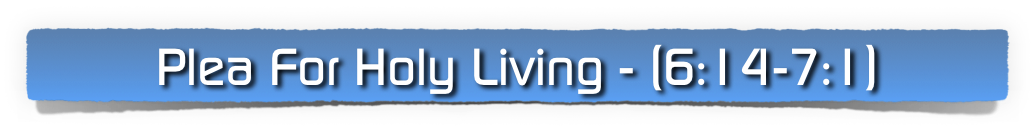 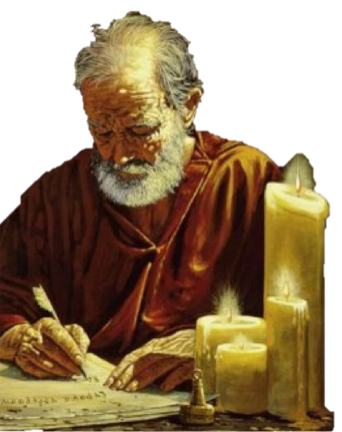 Paul asked five rhetorical questions (2 Cor. 6:14–16)
what fellowship has righteousness with lawlessness? 
And what communion has light with darkness?
15 And what accord has Christ with Belial (worthless, lawless)? 
Or what part has a believer with an unbeliever? 
16 And what agreement has the temple of God with idols?
2 Corinthians 6:14 (NKJV)
14 Do not be unequally yoked together with unbelievers. For what fellowship has righteousness with lawlessness? And what communion has light with darkness?
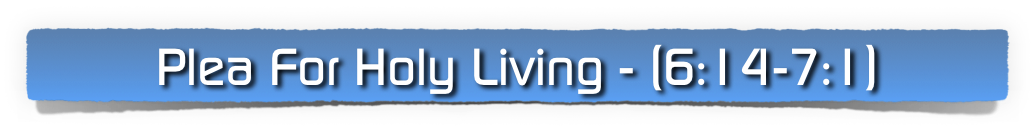 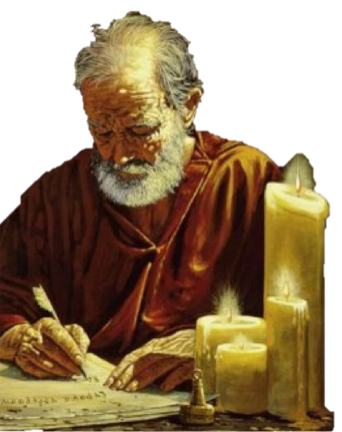 Some applications
Supporting false teachers -           2 Cor 11:4; Gal. 2:5; 6:6-13
Engaging in idolatry -                  1 Cor. 8-10
Entering into an ungodly business venture - Eph 5:7-18
An unlawful marriage - Mat 19:9
Supporting ungodly political agenda’s - (Same sex marriage, abortion activist groups, etc.)
2 Corinthians 6:14 (NKJV)
14 Do not be unequally yoked together with unbelievers. For what fellowship has righteousness with lawlessness? And what communion has light with darkness?
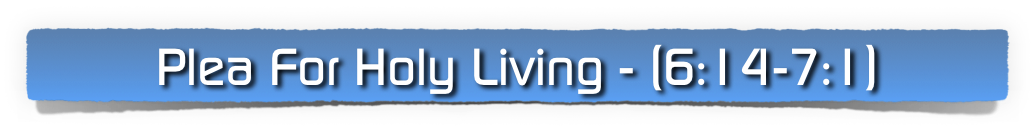 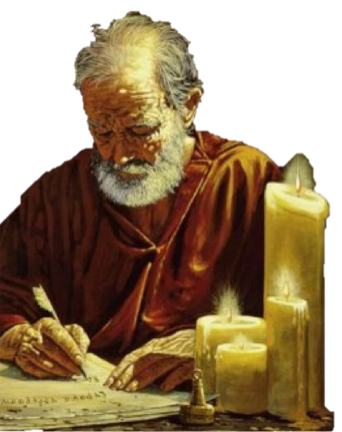 For you are the temple of God
The church is the temple of God (cf. 1 Cor. 3:16; Eph 2:22)
Paul’s fifth rhetorical question provided a transition to his citing several Old Testament verses.  Ex. 29:45. Le. 26:12. Ps. 90:1. Eze. 43:7, 9. Zec. 2:10, 11
The promise of God to live among His people was ultimately fulfilled in Christ (Matt. 1:23).
2 Corinthians 6:16 (NKJV)
16 And what agreement has the temple of God with idols? For you are the temple of the living God. As God has said: “I will dwell in them And walk among them. I will be their God, And they shall be My people.”
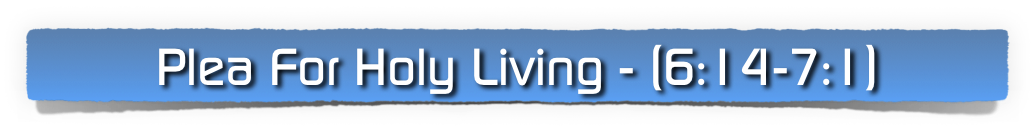 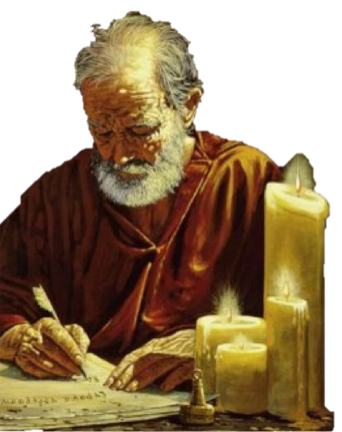 2 Corinthians 6:17–18 (NKJV)
17 Therefore “Come out from among them And be separate, says the Lord. Do not touch what is unclean, And I will receive you.” 18 “I will be a Father to you, And you shall be My sons and daughters, Says the Lord Almighty.”
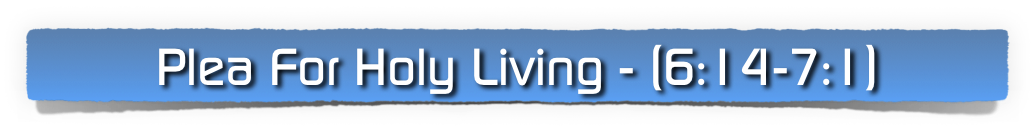 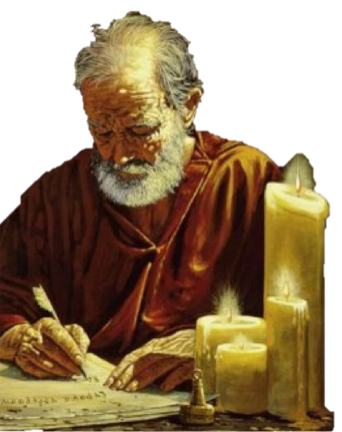 2 Corinthians 7:1 (NKJV)
1 Therefore, having these promises, beloved, let us cleanse ourselves from all filthiness of the flesh and spirit, perfecting holiness in the fear of God.
1 Therefore, having these promises, beloved, let us cleanse ourselves from all filthiness of the flesh and spirit, perfecting holiness in the fear of God. — 2 Corinthians 7:1 (NKJV)
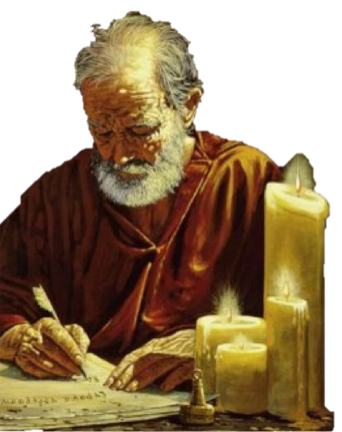 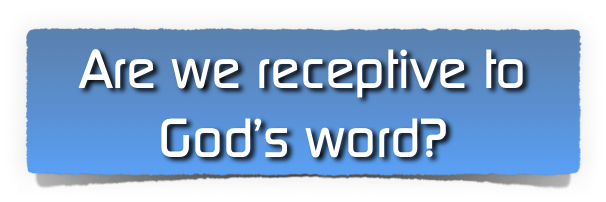 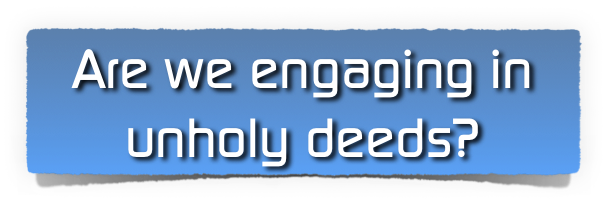 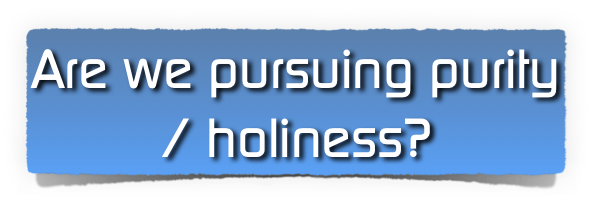 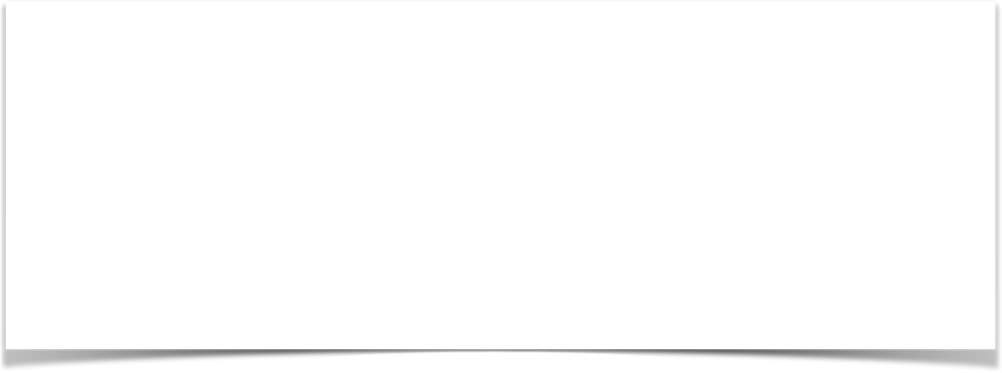 (2 Corinthians 6:1-10)
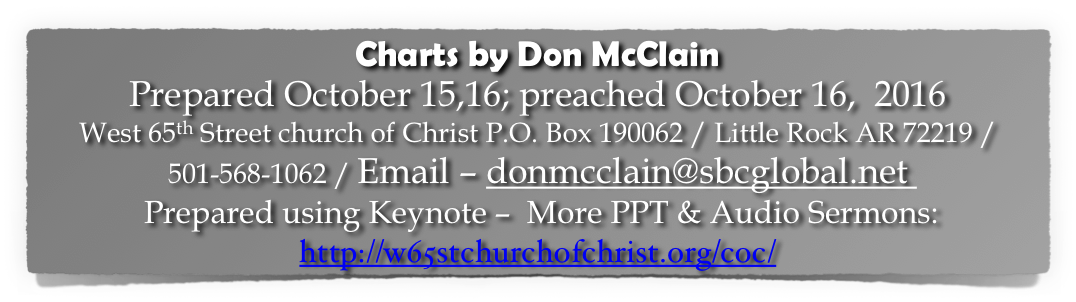 1 Peter 1:13–17 (NKJV)
13 Therefore gird up the loins of your mind, be sober, and rest your hope fully upon the grace that is to be brought to you at the revelation of Jesus Christ; 14 as obedient children, not conforming yourselves to the former lusts, as in your ignorance;
1 Peter 1:13–17 (NKJV)
15 but as He who called you is holy, you also be holy in all your conduct, 16 because it is written, “Be holy, for I am holy.” 17 And if you call on the Father, who without partiality judges according to each one’s work, conduct yourselves throughout the time of your stay here in fear;